「指導と評価の一体化」のための
学習評価について
中学校 技術・家庭（技術分野）
～　平成２９年告示　学習指導要領に基づく学習評価について　～
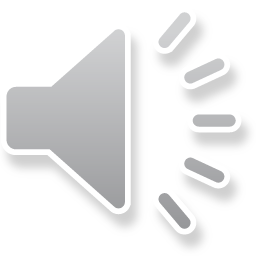 福岡県教育委員会
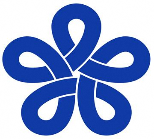 [Speaker Notes: 只今から，「『指導と評価の一体化』のための学習評価～平成２９年告示　学習指導要領に基づく学習評価」「中学校技術家庭科（技術分野）」の説明を始めます。
　なお，本説明は，国立教育政策研究所の「『指導と評価の一体化』のための学習評価に関する参考資料」をもとに作成しています。
　スライド右上に，該当ページを示していますので，参考資料をお持ちの方は，必要に応じてラインを引くなどしながらお聞きください。
　それでは，説明を始めます。]
「指導と評価の一体化」のための
学習評価について
中学校 技術・家庭（技術分野）
Ⅰ　「内容のまとまりごとの評価規準」作成の基本的な手順

Ⅱ　「内容のまとまりごとの評価規準」作成の具体的な手順

Ⅲ　題材ごとの学習評価の進め方と評価規準作成
　　のポイント
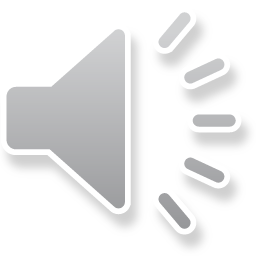 [Speaker Notes: 説明の内容は，スクリーンに示しております大きく３点です。
まず，「内容のまとまりごとの評価規準」作成の基本的な手順について説明します。]
Ⅰ　「内容のまとまりごとの評価規準」作成の
基本的な手順
①　学習指導要領の「技術・家庭科の目標」，「技術分野
　　の目標」を踏まえて， 「評価の観点及びその趣旨」が作
　　成されていることを理解する。
②　技術分野における「内容のまとまり」と「評価の観点」
　　との関係を確認する。
観点ごとのポイントを踏まえ，「内容のまとまりごとの
　　評価規準」を作成する。
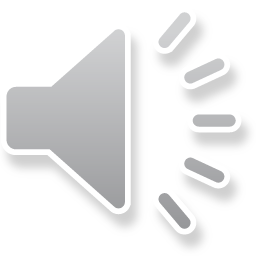 [Speaker Notes: 基本的な手順として，ご覧のとおりです。まず，学習指導要領に示された「技術・家庭科の目標」，「技術分野の目標」を踏まえて，「評価の観点及びその趣旨」が作成されていることを理解します。その上で，②及び③の手順を踏み，内容のまとまりごとの評価規準を作成します。以下この手順を「A　材料と加工の技術」（2）材料と加工の技術による問題の解決　を例として具体的に説明します。]
Ⅱ　「内容のまとまりごとの評価規準」作成の
具体的な手順
Ｐ２８
①　学習指導要領の「技術・家庭科の目標」，「技術分野
　の目標」を踏まえて，「評価の観点及びその趣旨」が
　作成されていることを理解する。
【中学校学習指導要領　第２章　第８節　技術・家庭「第１　目標」】
　　生活の営みに係る見方・考え方や技術の見方・考え方を働かせ，生活や技術に関する実践的・体験的な活動を通して，よりよい生活の実現や持続可能な社会の構築に向けて，生活を工夫し創造する資質・能力を次のとおり育成することを目指す。
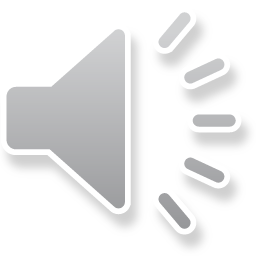 [Speaker Notes: ご覧のスライドは，学習指導要領で示された技術家庭科の目標です。]
Ⅱ　「内容のまとまりごとの評価規準」作成の
具体的な手順
Ｐ２８
①　学習指導要領の「技術・家庭科の目標」，「技術分野
　の目標」を踏まえて，「評価の観点及びその趣旨」が
　作成されていることを理解する。
改善等通知 別紙４ 家庭，技術・家庭（１）評価の観点及びその趣旨
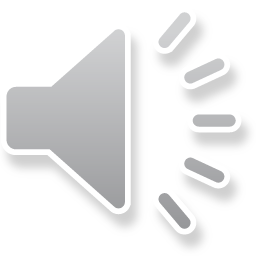 [Speaker Notes: こちらは評価の観点及びその趣旨で示されたものです。下線部が学習指導要領の表現と変わっている部分です。技術家庭科の目標を踏まえて評価の観点及びその趣旨が作成されています。]
Ⅱ　「内容のまとまりごとの評価規準」作成の
具体的な手順
Ｐ２９
①　学習指導要領の「技術・家庭科の目標」，「技術分野
　の目標」を踏まえて，「評価の観点及びその趣旨」が
　作成されていることを理解する。
【中学校学習指導要領　第２章　第８節　技術・家庭「第２　各分野の目標及び内容」
〔技術分野〕　１　目標】
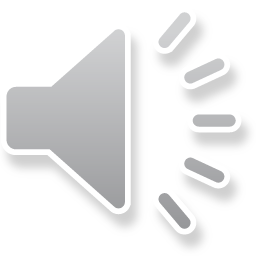 [Speaker Notes: 同様に学習指導要領の技術分野の目標を示したのがご覧のスライドです。]
Ⅱ　「内容のまとまりごとの評価規準」作成の
具体的な手順
Ｐ２９
①　学習指導要領の「技術・家庭科の目標」，「技術分野
　の目標」を踏まえて，「評価の観点及びその趣旨」が
　作成されていることを理解する。
改善等通知 別紙４ 家庭，技術・家庭（１）評価の観点及びその趣旨
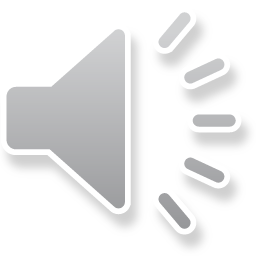 [Speaker Notes: こちらは技術分野の評価の観点及びその趣旨です。教科としてだけではなく，分野としても目標を踏まえて評価の観点及びその趣旨が作成されています。]
Ⅱ　「内容のまとまりごとの評価規準」作成の
具体的な手順
Ｐ３０
②　技術分野における「内容のまとまり」と「評価の観点」
　　との関係を確認する。
Ａ 材料と加工の技術
（2） 生活や社会における問題を，材料と加工の技術によって解決
　する活動を通して，次の事項を身に付けることができるよう指導
　する。
　ア　製作に必要な図をかき，安全・適切な製作や検査・点検等が
　　できること。
　イ 　問題を見いだして課題を設定し，材料の選択や成形の方法等
　　を構想して設計を具体化するとともに，製作の過程や結果の評
　　価，改善及び修正について考えること。
ア…知識及び技能に関する内容
イ…思考力，判断力，表現力等に関する内容
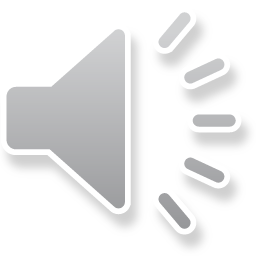 [Speaker Notes: 次の手順は「技術分野における「内容のまとまり」と「評価の観点」との関係を確認する」です。今回の学習指導要領では，内容を構成している各項目はアに「知識及び技能」に関する指導事項を，イに「思考力，判断力，表現力等」に関する指導事項が示されています。
　「A　材料と加工の技術」を例に説明すると，内容のまとまり（２）はアとイとで構成されており，「製作に必要な図をかき，安全・適切な製作や検査・点検等ができること。」が知識及び技能に関する内容，「問題を見いだして課題を設定し，材料の選択や成形の方法等を構想して設計を具体化するとともに，製作の過程や結果の評価，改善及び修正について考えること。」が思考力，判断力，表現力等に関する内容となっていますので，評価の観点もこれに対応することとなります。
　このように「内容のまとまり」ごとに「評価の観点」との関係を確認します。]
Ⅱ　「内容のまとまりごとの評価規準」作成の
具体的な手順
Ｐ３０
③　観点ごとのポイントを踏まえ，「内容のまとまりごとの
　評価規準」を作成する。
【観点ごとのポイント】
○「知識・技能」のポイント
　　技術に関係する科学的な原理・法則とともに，技術と生活や
　社会，環境との関わり及び，生活等の場面でも活用できる技術
　の概念の理解も評価すること
○「思考・判断・表現」のポイント
　　技術を用いて生活や社会における問題を解決するための思考
　力，判断力，表現力等を身に付けているかを評価すること
○「主体的に学習に取り組む態度」のポイント
　　粘り強さ，自らの学習の調整に加え，これらの学びの経験を通し
　て涵養された，技術を工夫し創造しようとする態度について評価
　すること
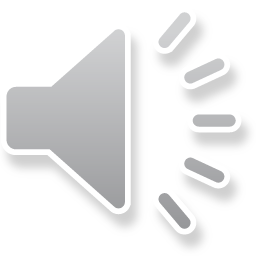 [Speaker Notes: ３番目の手順は『観点ごとのポイントを踏まえ，「内容のまとまりごとの評価規準」を作成する。』です。観点ごとのポイントは御覧の通りです。それぞれのポイントについて説明します。]
【観点ごとのポイント】　「知識・技能」について
Ｐ３０
〇　 「知識・技能」は，基礎的な技術について，そ
　の仕組みの理解やそれらに係る技能の習得状
　況を評価する。

○　内容のまとまりごとで示された育成を目指す
　資質・能力に該当する，指導事項アについて作
　成する。

○　分野の観点の趣旨に基いて，文末を「〜に
　ついて（を）理解している，～ができる技能を身
　に付けている」として作成する。
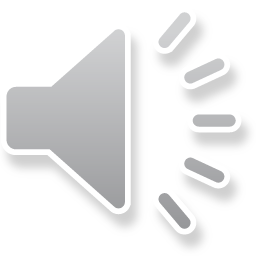 [Speaker Notes: 「知識・技能」は，基礎的な技術について，その仕組みの理解やそれらに係る技能の習得状況を評価するものであり，技術に関係する科学的な原理・法則
とともに，技術と生活や社会，環境との関わり及び，生活等の場面でも活用できる技術の概念の理解も評価するものです。基本的には育成を目指す資質・能力に該当する指導事項アについて，その文末を分野の観点の趣旨に基づき，「～について（を）理解している。」，「～ができる技能を身に付けている。」として作成するようにします。]
【観点ごとのポイント】　「思考・判断・表現」について
Ｐ３０
○　「思考・判断・表現」は，「生活や社会を支える
　技術」，「技術による問題の解決」，「社会の発展
　と技術」の三つの要素からなる学習過程を踏ま
　えて思考力等を評価する。

〇　内容のまとまりごとで示された育成を目指す
　資質・能力に該当する指導事項イについて作成
　する。

○　分野の観点の趣旨及び学習過程における
　各項目の位置づけに基いて，文末を「〜につい
　て考えている」として作成する。
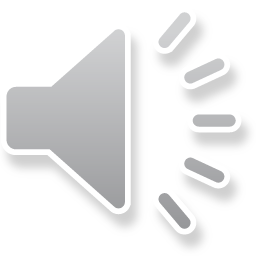 [Speaker Notes: 「思考・判断・表現」については，技術分野の各内容は「生活や社会を支える技術」，「技術による問題の解決」，「社会の発展と技術」の三つの要素からなる学習過程を踏まえて項目が設定されていることから，各項目では，一連の学習過程における位置づけを踏まえた思考力等を評価します。
　ここでの評価規準は，基本的には当該項目で育成を目指す資質・能力に該当する指導事項イについて，その文末を分野の観点の趣旨及び学習過程における各項目の位置づけに基づき「～について考えている。」として作成します。]
【観点ごとのポイント】　「主体的に学習に取り組む態度」について
Ｐ３１
○　「主体的に学習に取り組む態度」は，粘り強さ，
　自らの学習の調整に加え，これらの学びの経験
　をとおして涵養された，技術を工夫し創造しようと
　する態度について評価する。
○　分野の観点の趣旨に基づき，指導事項ア，イ
　に示された資質・能力を育成する学習活動を踏
　まえて，文末を「〜しようとしている」として作成
　する。
〇　知的財産を創造，保護及び活用しようとする態
　度，他者と協働して粘り強く物事を前に進める態
　度についても配慮する。
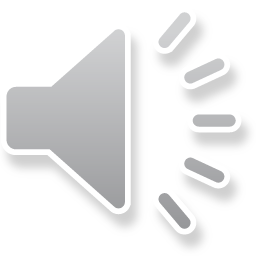 [Speaker Notes: 「主体的に学習に取り組む態度」は粘り強さ（知識及び技能を獲得したり，思考力，判断力，表現力等を身に付けたりすることに向けた粘り強い取組を行おうとしている側面），自らの学習の調整（その中で自らの学習を調整しようとする側面）に加え，これらの学びの経験をとおして涵養された，技術を工夫し創造しようとする態度について評価するものです。 基本的には，分野の観点の趣旨に基づき，当該項目の指導事項ア，イに示された資質・能力を育成する学習活動を踏まえて，文末を「～しようとしている」として作成します。]
学習指導要領の「２ 内容」 及び 「内容のまとまりごとの評価規準（例）」
Ｐ３１
（3） よりよい生活の実現や持続可能な社会の構築に向けて，適切かつ誠実 に技術を工夫し創造しようとする実践的な態度を養う。
よりよい生活の実現や持続可能 な社会の構築に向けて，課題の 解決に主体的に取り組んだり， 振り返って改善したりして，生 活を工夫し創造し，実践しよう としている。
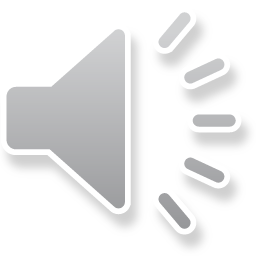 [Speaker Notes: 「A　材料と加工の技術」（２）を例に内容のまとまりごとの評価規準をお示しすると，ご覧のものが考えられます。
知識及び技能，思考力，判断力，表現力等については，学習指導要領に示されたア及びイの文末表現を変えて作成することが考えられます。
　主体的に学習に取り組む態度については，内容のア及びイには示されていませんので，技術分野の目標（３）を参考にして，必要に応じて技術分野の観点の趣旨のうち「主体的に学習に取り組む態度」に関わる部分を用いて作成しています。]
Ⅲ　題材ごとの学習評価の進め方と評価規準作成のポイント
○学習評価の進め方
○題材の評価規準作成のポイント
（１）　題材の検討

（２）　題材の目標の設定

（３）　題材の評価規準の設定

（４）　題材の評価規準の学習活動に即した具体化の検討
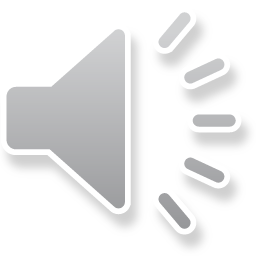 [Speaker Notes: 題材ごとの学習評価の進め方と評価規準作成のポイントについて説明します。まず学習評価の進め方を説明した後，題材の評価規準作成のポイントを説明します。]
学習評価の進め方
Ｐ３９
○ 　学習指導要領の目標や内容，学習指導要
　　領解説等を踏まえて作成する。
○ 　生徒の実態，前題材までの学習状況等を
　　踏まえて作成する。
１　題材の目標を
　作成する
２　題材の評価規準を
　作成する
○ 　１，２を踏まえ，評価場面や評価方法等を
　　計画する。
○ 　どのような評価の資料（生徒の反応やノー
　　ト，ワークシート，作品等）を基に，「おおむ
　　ね満足できる」状況（Ｂ）と評価するかを考え
　　たり，「努力を要する」状況（Ｃ）への手立て
　　等を考えたりする。
３　「指導と評価の計画」
　を作成する
○ 　３に沿って観点別学習状況の評価を行い，
　　生徒の学習改善や教師の指導改善につな
　　げる。
授業を行う
○ 　集まった評価の資料やそれに基づく評価結
　　果などから，観点ごとの総括的評価（Ａ，Ｂ，
　　Ｃ）を行う。
４　観点ごとに総括する
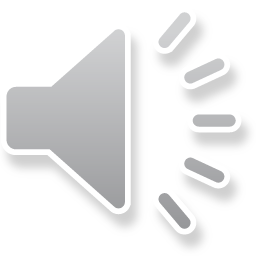 [Speaker Notes: 各教科の題材における観点別学習状況の評価を実施するに当たり，まずは年間の指導と評価の計画を確認することが重要です。その上で，学習指導要領の目標や内容，「内容のまとまりごとの評価規準」の考え方等を踏まえ，ご覧のように進めることが考えられます。なお，複数の題材にわたって評価を行う場合などは，ご覧の方法によらないこともあることに留意してください。]
題材の評価規準作成のポイント
Ｐ４０
題材の検討
○　学習指導要領に示された，配慮事項等及び各内容の特質
○　生徒の発達段階に応じた，履修学年・授業時数
○　内容に関係する地域や学校の実態，生徒の興味・関心や
　 学習経験
「A　材料と加工の技術」（１），（２），（３）を一つの題材として第１学年で指導する際の検討例
・他の内容の指導に必要となる授業時数とのバランスに配慮し，配当する授業
　時数を20 時間とする。
・小学校図画工作科における工作に表す活動に関する学習との接続に配慮し，
　履修学年を第１学年とする。
・小学校における防災・安全に関する学習経験等や生徒の興味・関心を学習内
　容に反映させる。
題材例　材料と加工の技術によって，安全な生活の実現を目指そう
　　　～オーダーメイド耐震補強器具を開発しよう～（第１学年）
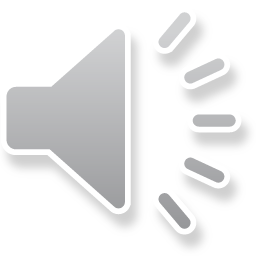 [Speaker Notes: 題材の評価規準作成のポイントの１つは題材の検討です。
学習指導要領の規定や，解説に示された配慮事項等及び各内容の特質を踏まえるとともに，生徒の発達の段階等に応じて，履修学年・授業時数を定めます。その上で，指導する内容に関係する地域や学校の実態，生徒の興味・関心や学習経験を踏まえて題材を設定します。ご覧のスライドは，内容「Ａ 材料と加工の技術」における項目(1)，(2)，(3)を第１学年で一つの題材で指導する際の，題材の検討例です。]
題材の評価規準作成のポイント
Ｐ４０ー４１
題材の目標の設定
○　分野の目標並びに題材で指導する指導事項を整理・統合
○　授業時数や履修学年を踏まえて設定
○　各内容を，それぞれ一つの題材で指導する場合は，各内容の
　ねらいを，授業時数や履修学年に応じたものとすることで設定
材料と加工の技術の見方・考え方を働かせ，より安全な生活を目指した耐震補強器具を開発する実践的・体験的な活動を通して，生活や社会で利用されている材料と加工の技術についての基礎的な理解を図り，それらに係る技能を身に付け，材料と加工の技術と安全な生活や社会との関わりについて理解を深めるとともに，生活の中から材料と加工の技術と安全に関わる問題を見いだして課題を設定する力，安全な生活や社会の実現に向けて，適切かつ誠実に材料と加工の技術を工夫し創造しようとする実践的な態度を身に付ける。
○ 学習指導要領解説のP25に示された内容を基としている。

※下線部は
題材の目標が解説と異なる箇所
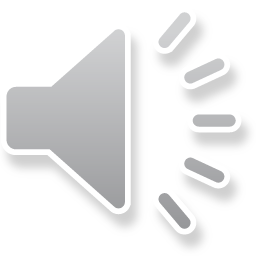 [Speaker Notes: 題材の評価規準作成のポイントの２つは題材の目標の設定です。
題材の目標は，学習指導要領に示された分野の目標並びに題材で指導する指導事項を整理・統合した上で，授業時数や履修学年を踏まえて設定します。
なお，ＡからＤの各内容を，それぞれ一つの題材で指導する場合は，解説の各内容の最初に示された各内容のねらいを，授業時数や履修学年に応じたものとすることで設定することもできます。
　スライドに示した題材の目標では，解説のp.25 に示された内容「Ａ 材料と加工の技術」のねらいを基に，第１学年の生徒に指導するという発達の段階に配慮し，「生活」に着目した課題の解決を通して「生活や社会」へと視点を拡げることを目指したものとしています。
　具体的には，問題を見いだす際の範囲を「生活」に限定するとともに，解決策を構想したり，技術の概念を理解したりする際の視点を「安全」に留めています。]
題材の評価規準作成のポイント
Ｐ４１
題材の評価規準の設定
○　技術分野の評価の観点の趣旨を基にする
○　題材で指導する項目に関係する「内容のまとまりごとの
　評価規準（例）」の要素を加える
「内容のまとまりごとの
　評価規準（例）」の要素
技術分野の
評価の観点の趣旨
題材の評価規準
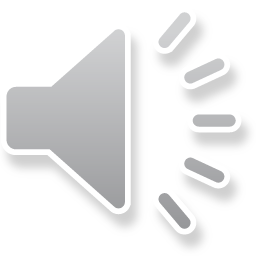 [Speaker Notes: 題材の評価規準作成のポイントの３つは，題材の評価規準の設定です。
　技術分野の評価の観点の趣旨を基に，題材で指導する項目に関係する「内容のまとまりごとの評価規準（例）」の要素を加えるなどして設定します。
技術分野の評価の観点の趣旨に，「内容のまとまりごとの評価規準（例）」に示された理解の対象や，思考力等の要素を加えた上で，第１学年で指導することに配慮して設定した題材の目標を踏まえて，題材の評価規準を設定します。]
題材の評価規準作成のポイント
Ｐ４２
題材の評価規準の設定
技術分野の評価の観点の趣旨
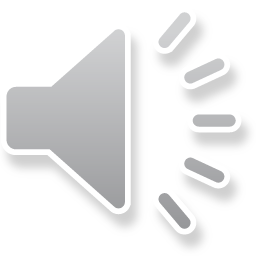 「内容のまとまりごとの評価規準（例）」の要素
[Speaker Notes: スライドにお示している例では，問題を見いだす際の範囲や解決策を構想する際の視点等を「生活」や「安全」に限定するとともに，課題を解決する力を，「技術を評価し，適切に選択，管理・運用して解決できること」を想定したものとしています。そのため下線部が，評価の観点の趣旨と記載が異なるようになります。]
題材の評価規準作成のポイント
Ｐ４３
題材の評価規準の学習活動に即した具体化の検討
○解説の記述等を参考に具体化
○各学習活動の配当時数や使用する教材，観点の趣旨にふさわ
　しい評価方法などへの配慮
○学習過程に応じた具体化，整理・統合
「内容のまとまりごとの評価規準（例）」
学習活動に即して具体化
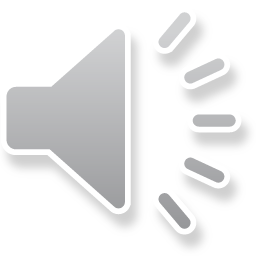 [Speaker Notes: 題材の評価規準作成のポイントの４つは題材の評価規準の学習活動に即した具体化の検討です。
題材の目標の達成には一定程度のまとまった時間の下での指導が必要です。その中で，適切な時点で適切に評価を行うためには，題材の評価規準を学習活動に即して具体化する必要があります。]
題材の評価規準作成のポイント
Ｐ４３
題材の評価規準の学習活動に即した具体化の検討
各学習活動の配当時数や使用する教材，観点の趣旨にふさわしい評価方法などに配慮
学習指導要領解説P29，60
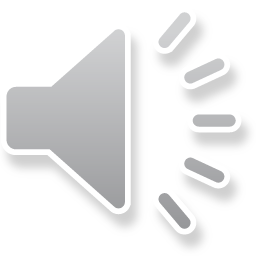 学習活動に即した具体化
[Speaker Notes: そしてこれは，題材の指導計画を検討した上で，題材で指導する項目に関係する「内容のまとまりごとの評価規準（例）」を，解説の記述等を参考に具体化し，それらを各学習活動の配当時数や使用する教材，観点の趣旨にふさわしい評価方法などにも配慮し，学習過程に応じて具体化したり，整理・統合したりすることで実現できます。]
題材の評価規準作成のポイント
Ｐ４３
題材の評価規準の設定
指導要領解説P29
適切な図法を用いて，製作に必要な図をかくことができるようにするとともに，設定した課題を解決するために，工具や機器を使用して，安全・適切に材料取り，部品加工，組立て・接合，仕上げや，検査等ができるようにする。
指導要領解説P60
「技術分野　資質・能力系統表」
・自分なりの新しい考え方や捉え方によって，解決策を構想しようとする態度
・自らの問題解決とその過程を振り返り，よりよいものとなるよう改善・修正しようとする態度
指導要領解説P29
生活や社会の中から材料の製造や成形などに関わる問題を見いだして課題を設定する力，課題の解決策を，条件を踏まえて構想し，製作図等に表す力，試作等を通じて解決策を具体化する力，設計に基づく合理的な解決作業について考える力，課題の解決結果や解決過程を評価，改善及び修正する力
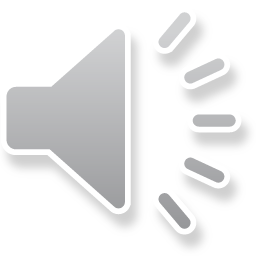 [Speaker Notes: スライドにお示しているのは，内容「Ａ 材料と加工の技術」の(2)材料と加工の技術による問題の解決における「内容のまとまりごとの評価規準（例）」を，解説のp.29 やp.60 の記述を参考に具体化したものです。]
題材の評価規準作成のポイント
Ｐ４４
題材の評価規準の設定
○無理なく適切に評価できるような場面を検討する
○学習活動や評価方法も併せて検討しながら，評価規準の具体化，整理・統合を図る
○「知識・技能」について，「技術と安全な生活や社会との関わり」の理解を目指すこととし，この視点を中心に，取り上げる工具や機器，教材等に応じて具体化する
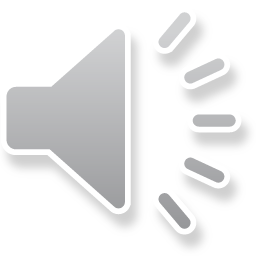 [Speaker Notes: スライドにお示しているのは，「内容のまとまりごとの評価規準（例）」を，解説等を参考に具体化したものを基に，題材「材料と加工の技術によって，安全な生活の実現を目指そう～オーダーメイド耐震補強器具を開発しよう～（第１学年）」の題材の評価規準を，学習活動に即して具体化，整理・統合する際のポイントの例です。
　題材の評価規準を，学習活動に即して具体化する際には，学習のまとまりを踏まえて，無理なく適切に評価できるような場面を検討します。また，その場面において，学習の目標を達成した生徒の姿をより明確にするために，学習活動や評価方法も併せて検討しながら，評価規準の具体化，整理・統合を図ります。
　「知識・技能」については，分野目標の評価の観点の趣旨における「技術と生活や社会,環境との関わり」について，特に「技術と安全な生活や社会との関わり」の理解を目指すこととし，この視点を中心に，取り上げる工具や機器，教材等に応じて具体化します。]
題材の評価規準作成のポイント
Ｐ４４
題材の評価規準の設定
○無理なく適切に評価できるような場面を検討する
○学習活動や評価方法も併せて検討しながら，評価規準の具体化，整理・統合を図る
○「思考・判断・表現」について，題材の指導における「技術による問題の解決」の場面では問題を見いだす範囲を「生活」に限定し，「社会の発展と技術」の場面では「生活や社会」に広げることとし，具体化，整理・統合する
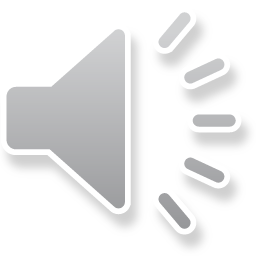 [Speaker Notes: 「思考・判断・表現」については，「生活」に着目した課題の解決を通して「生活や社会」へと視点を拡げるために,題材の指導における「技術による問題の解決」の場面では問題を見いだす範囲を「生活」に限定し，「社会の発展と技術」の場面では「生活や社会」に広げることとして，具体化，整理・統合します。]
題材の評価規準作成のポイント
Ｐ４４
題材の評価規準の設定
○無理なく適切に評価できるような場面を検討する
○学習活動や評価方法も併せて検討しながら，評価規準の具体化，整理・統合を図る
○「主体的に学習に取り組む態度」について，題材の学習過程を踏まえ，粘り強い取組を行うとしている姿，学習を調整しようとしている姿，技術を工夫し創造していこうとする姿など，指導の各場面に応じて具体化，整理・統合する。
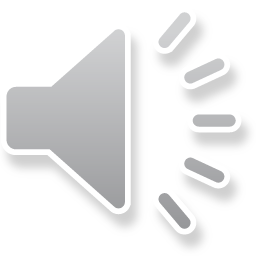 [Speaker Notes: 「主体的に学習に取り組む態度」については，「生活や社会を支える技術」の場面では，知識及び技能を獲得したりすることに向けた粘り強い取組を行おうとしている姿を評価し，「技術による問題の解決」の場面では，自らの学習を調整しようとしている姿を評価します。また，「生活や社会を支える技術」の場面では，技術を工夫し創造していこうとする姿を評価するなど，題材の学習過程を踏まえ，指導の各場面に応じて具体化，整理・統合します。
　以上で「『指導と評価の一体化』のための学習評価～平成２９年告示　学習指導要領に基づく学習評価」「中学校技術家庭科（技術分野）」の説明を終わります。]